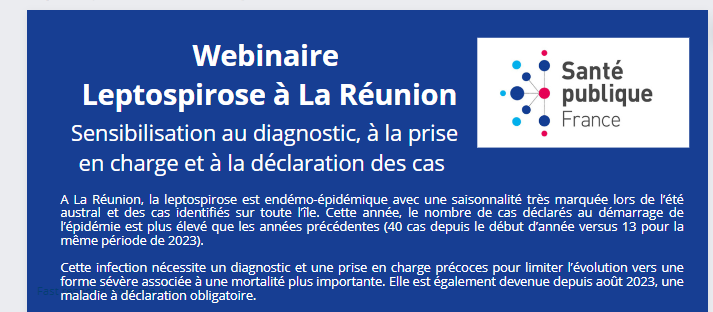 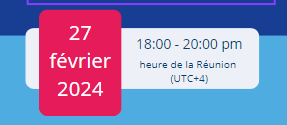 Santé publique France, Réunion
Elsa Balleydier elsa.balleydier@santepubliquefrance.fr
Webinaire Leptospirose à La Réunion
Sensibilisation au diagnostic, à la prise en charge et à la déclaration des cas
Plan 
1. Généralité sur la leptospirose 
Dr Loic Raffray, Professeur en médecine interne et responsable du service médecine interne CHU Nord, membre de PIMIT
2. Leptospirose à la Réunion, situation épidémiologique 
Elsa Balleydier, Epidémiologiste, Santé publique France, La Réunion
3. La leptospirose en médecine de ville
Dr François Ronco, Médecin généraliste
4. Leptospirose : le point de vue de l’infectiologue 
Dr Martin Belan et Rodolphe Mannaquin, Infectiologues, Service de maladie infectieuse/médecine interne/dermatologie CHU Sud,
5. Leptospirose sévère : Retour d’expérience d’un réanimateur 
Dr Julien Jabot, Professeur associé, Coordonnateur MIR Océan Indien, Chef de service Réanimation Polyvalente, CHU Nord

Questions

6. Diagnostic biologique et  mise en place du génotypage de la leptospirose
Dr Marie Christine Jaffar Bandjee, Médecin microbiologiste, PhD, Chef de service Microbiologie, CHU Nord
7. Surveillance de la leptospirose en France : nouvelle maladie a déclaration obligatoire 
Elsa Balleydier, Epidémiologiste, Santé publique France, La Réunion

Questions / Discussion

Avec la participation 
De Béatrice Bresson, référente leptospiorse pour l’ARS Réunion
Et de Alexandra Septfons, référente leptospirose pour le département des Maladies infectieuses de Santé publique France
Webinaire Leptospirose Réunion - 27/02/2024